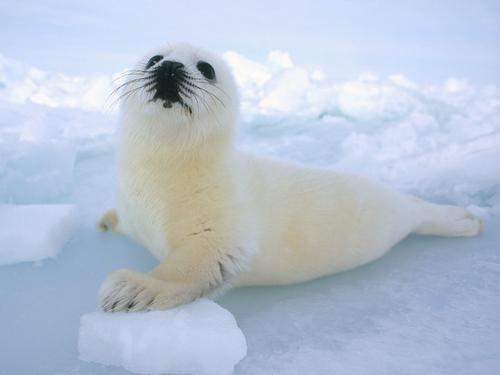 By Sydney
Sea Lions
Body
Sea lions are marine mammals with sleek,shiny bodies.
Most are dark gray or brown.
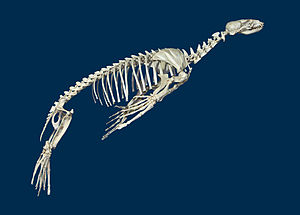 Habitat
Sea lions live in the Pacific Ocean.
Thick layers of blubber keep them warm under water.
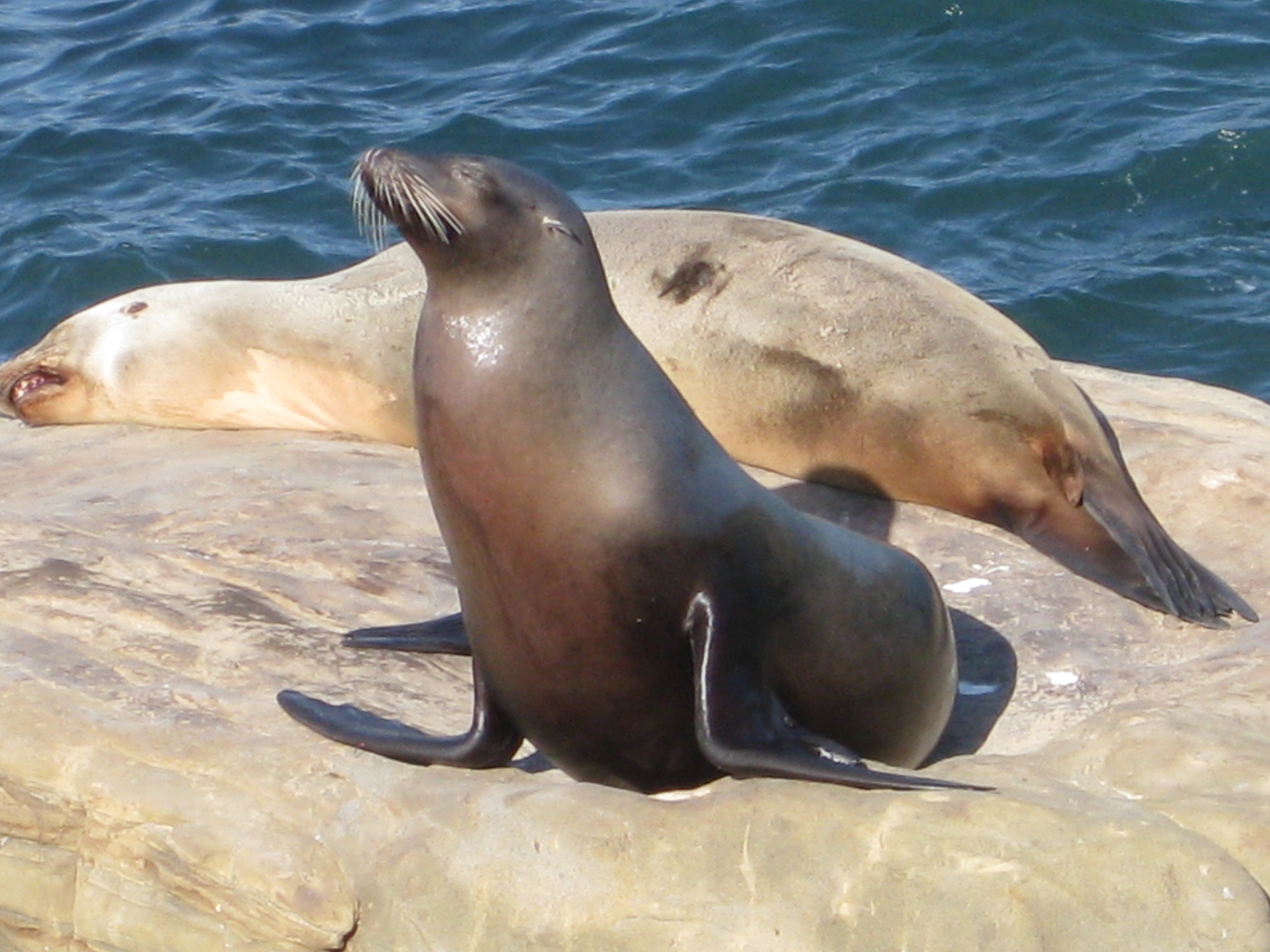 Food
Sea lions eat squid, fish, crabs, and clams.
They swallow most of their food whole.
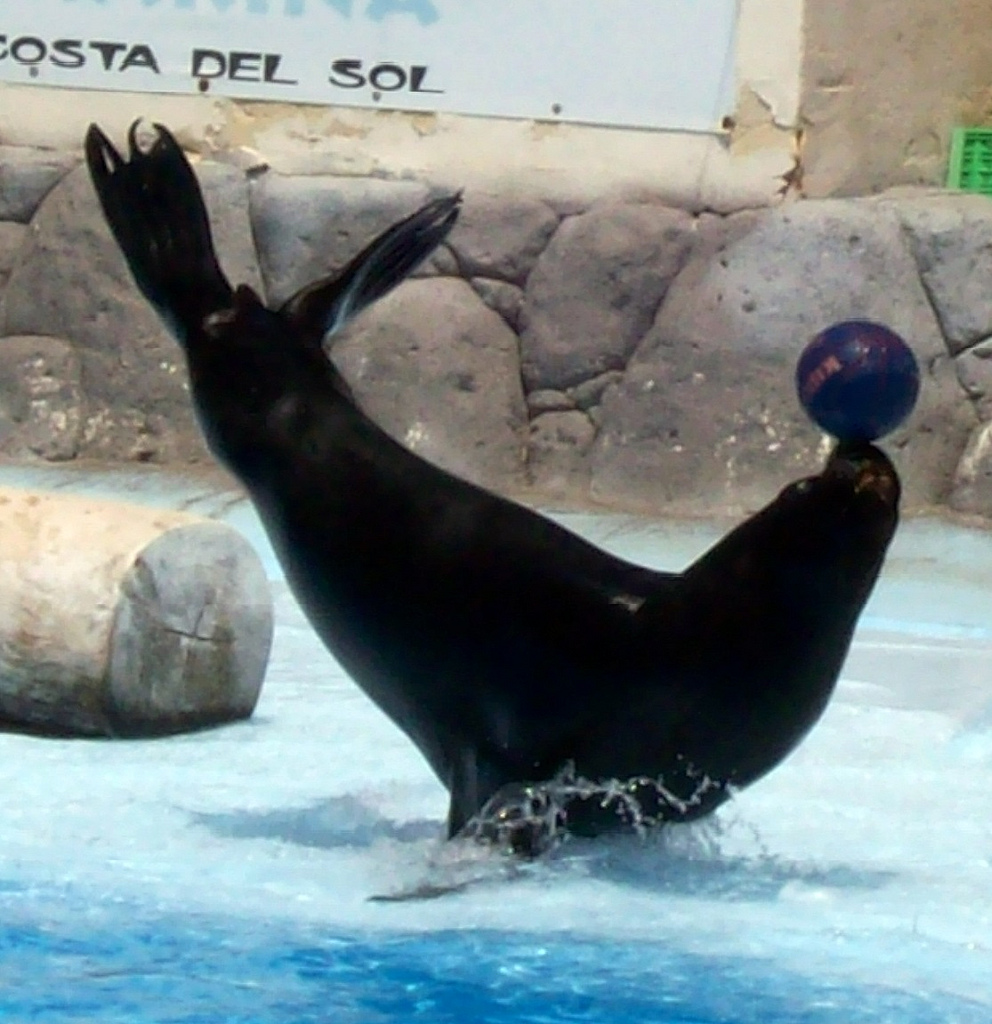 Life Cycle
A female Sea lion gives birth on land.
One pup is born at a time
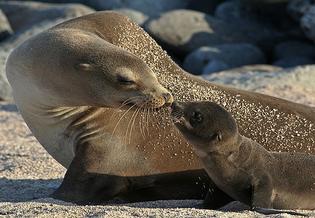 Fun Fact
A Sea lion can hold it,s breath for 40 minutes!
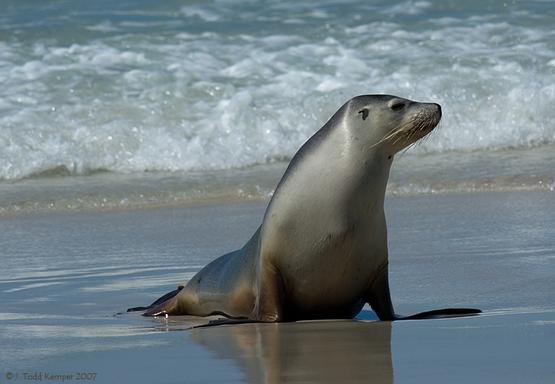